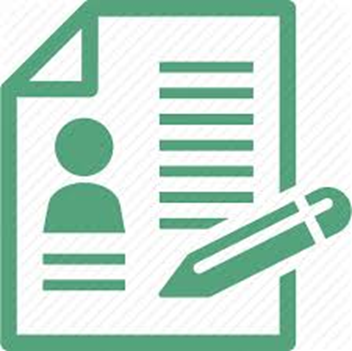 ONA TILI
7- sinf
MAVZU: SOF VA VAZIFADOSH MODAL SO‘ZLAR
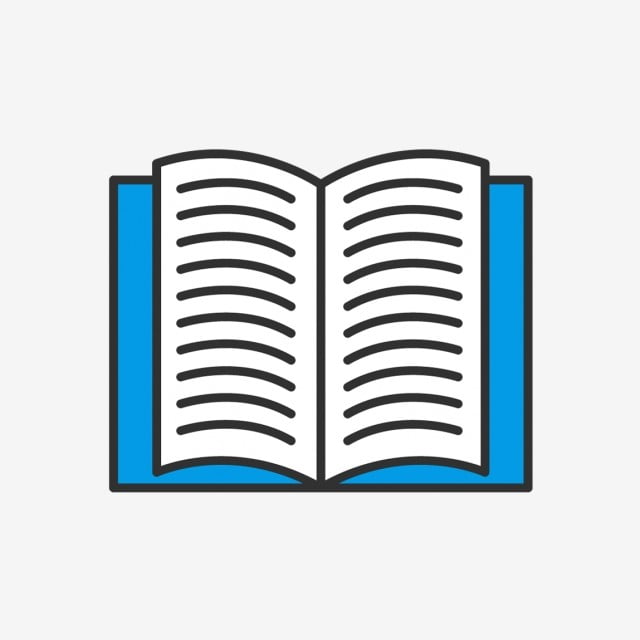 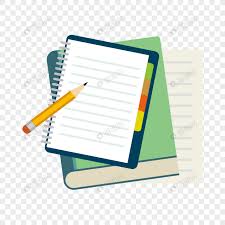 MODAL SO‘ZLAR
Sof modal so‘zlar
Vazifadosh
modal so‘zlar
Afsuski, bugungi o‘yinni ko‘ra olmadim.
    To‘g‘ri, qishloq tomonga bir-ikki qadam bosdim.
SOF MODAL SO‘ZLAR
darhaqiqat
haqiqatan
albatta
xullas
afsuski
avvalambor
koshki
shekilli
attang
avvalo
BILIB OLING!
aftidan
vazifadosh modal so‘zlar deyiladi.
chamasi
balki
umuman
ehtimol
taxminan
1-topshiriq
1. Aftidan, u yolg‘on gapiryapti.
Modal so‘z
2. Uning yolg‘on gapirayotgani   aftidan bilinib turibdi.
Mustaqil so‘z
1-topshiriq
1. Balki, siz haqdirsiz.
Modal so‘z
2. Siz emas, balki u haqdir.
Bog‘lovchi
284- mashq
1. Bo‘ron bo‘lishi ehtimol, qizim.
Mustaqil so‘z
2. Ehtimol, bu onasidan yagona esdalik.
Modal so‘z
284- mashq
1. Chamasi, hammasining og‘zi tekkan ekan o‘sha go‘shtga.
Modal so‘z
2. Gulchehraning chamasi to‘g‘ri chiqdi.
Vazifadosh, ot
284- mashq
1. Onajonim, balki, bir kun men ham shoir bo‘larman.
Modal so‘z
2. U nafaqat kattalarga, balki kichiklarga ham shunday muomalada bo‘lar edi.
Bog‘lovchi
285- mashq
1. Haqiqatdan ham, ko‘rshapalaklar qushlar bilan hayvonlar orasidagi jonivorlardir.
Modal so‘z
2. Xullas, shunday edi olam va ishlar Seni tanimagan paytlar.
Modal so‘zlar
285- mashq
1. Darhaqiqat, chang-to‘zon ancha narilab, Karki tomonga ketardi.
Modal so‘z
2. Amakimning farzandi bo‘lmaganligi ucnun otam meni amakimga o‘g‘il qilib bergan. Bu, taxminan, 3-4 yoshlarimda bo‘lsa kerak.
Modal so‘z
286- mashq
Ammo, hamisha, avvalo, so‘ng, afsus, shubhasiz, noiloj, albatta, taxminan, balki, ehtimol, biroq, birdan, aftidan, masalan, darhaqiqat.
Sof modal so‘zlar
Vazifadosh modal so‘zlar
286- mashq
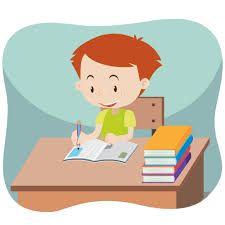 MUSTAQIL BAJARISH UCHUN TOPSHIRIQ:
287- mashq. Aftidan, chamasi, ehtimol, shubhasiz, balki so‘zlarini avval modal ma’noda, so‘ng o‘z ma’nosida qo‘llab gaplar tuzing. Ularning farqini tushuntiring.
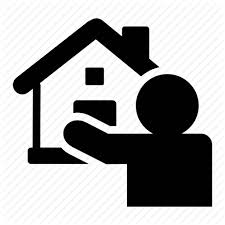